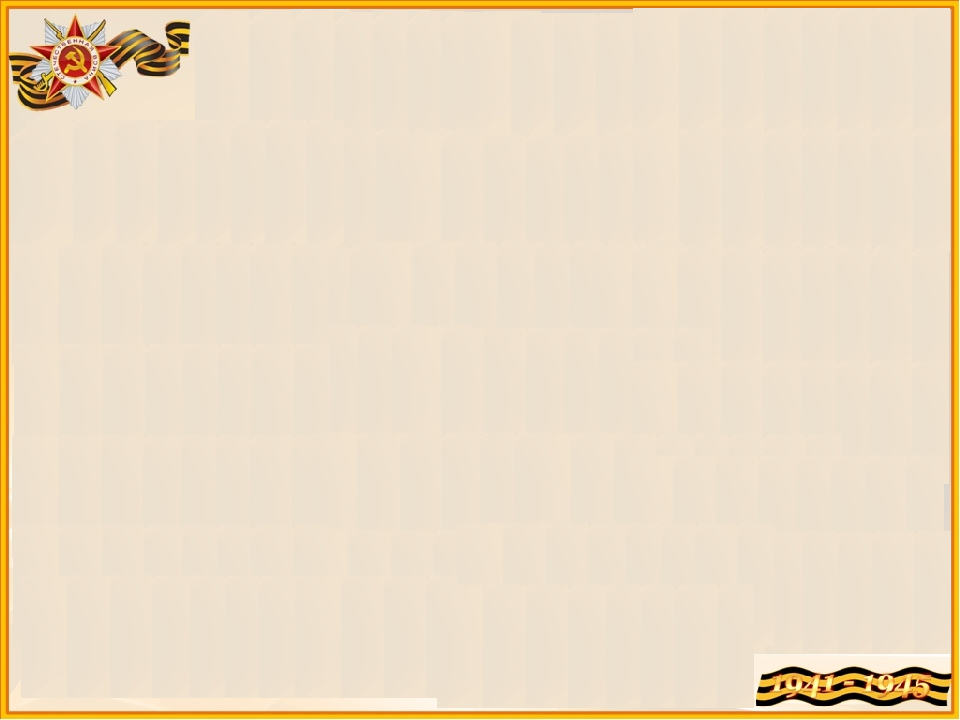 Акция «Солдатская каша» продолжается
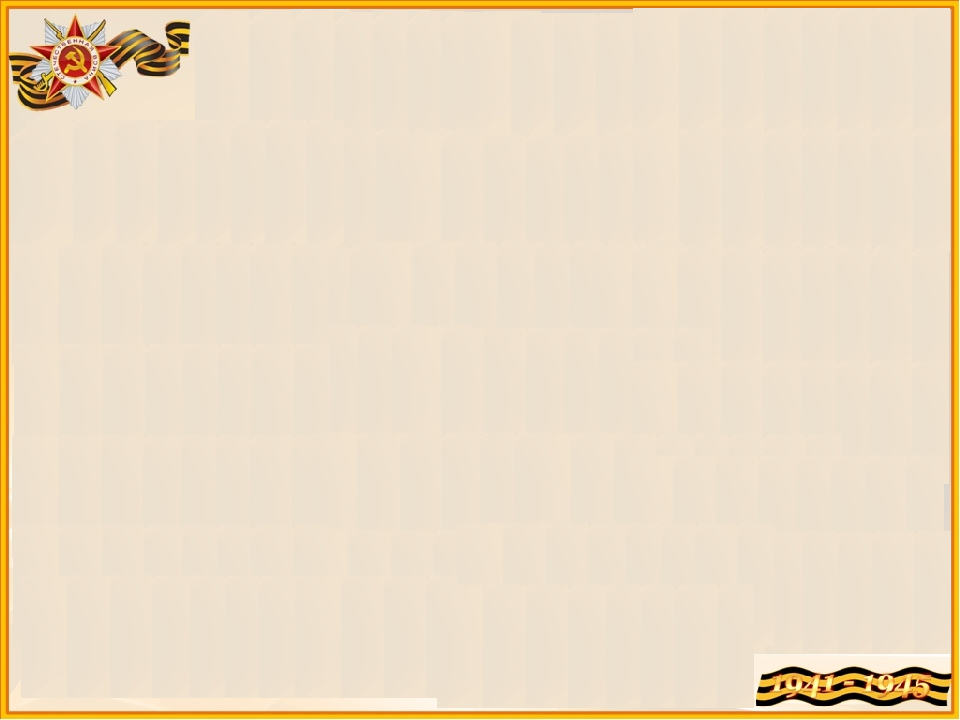 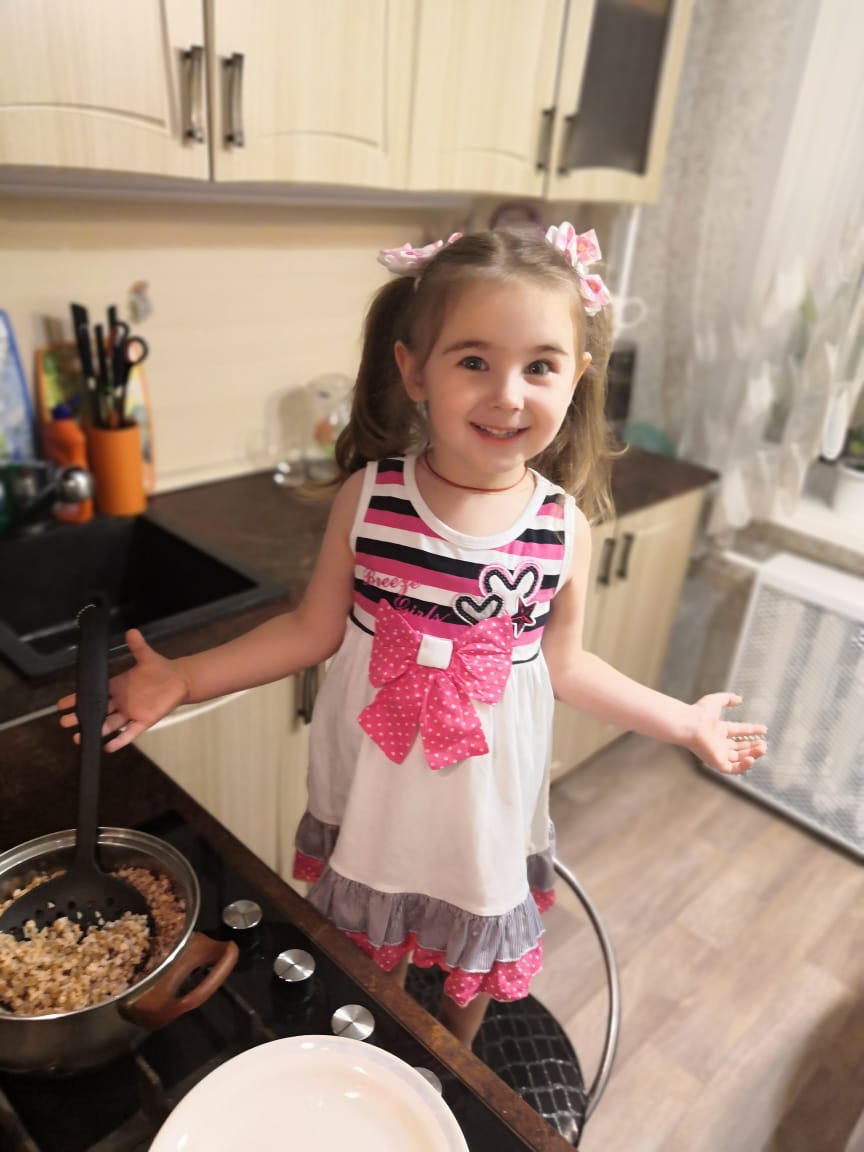 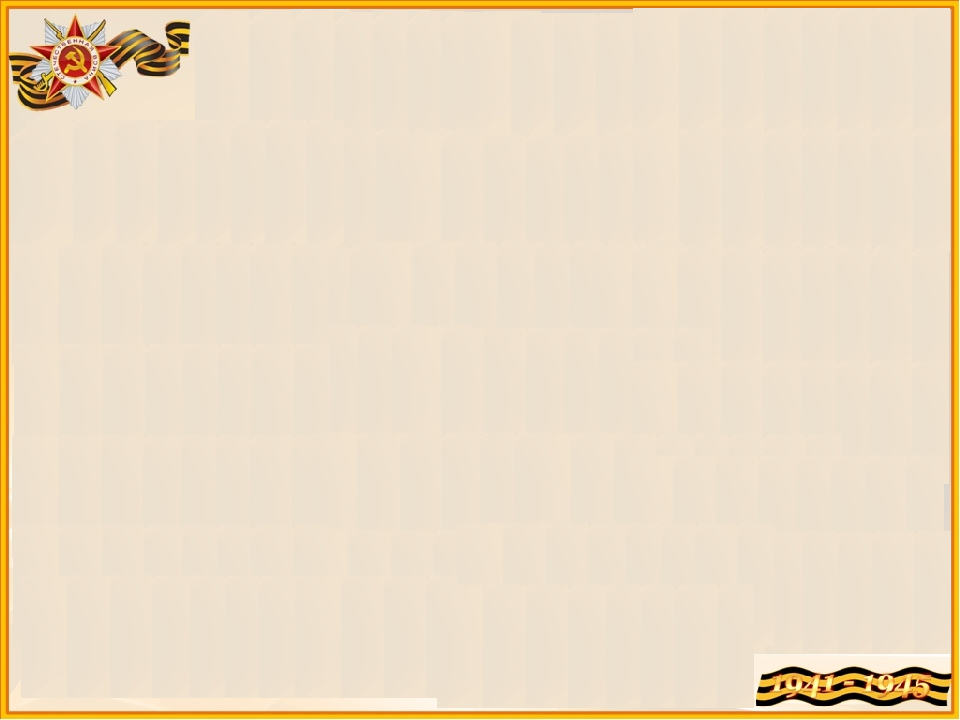 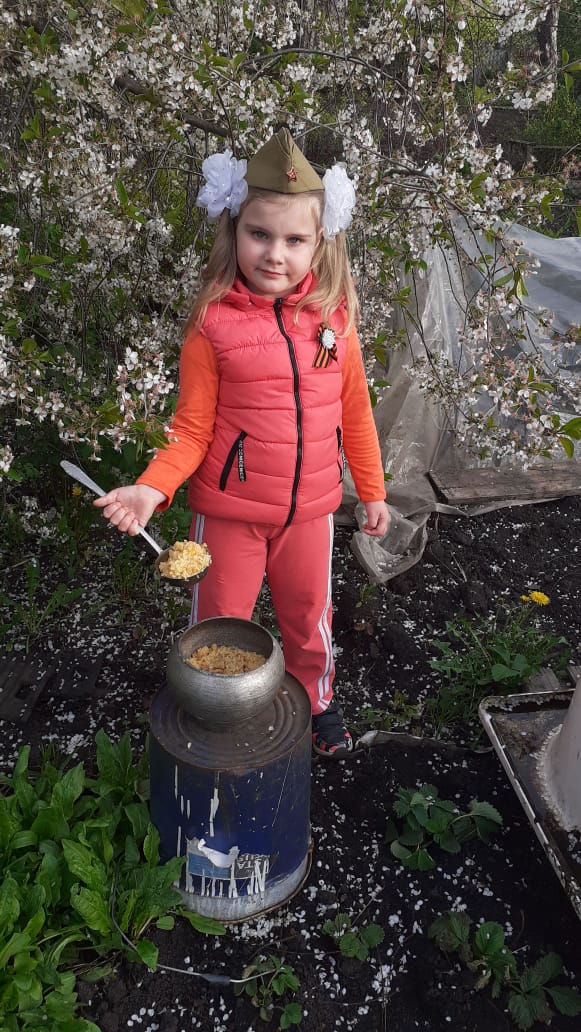 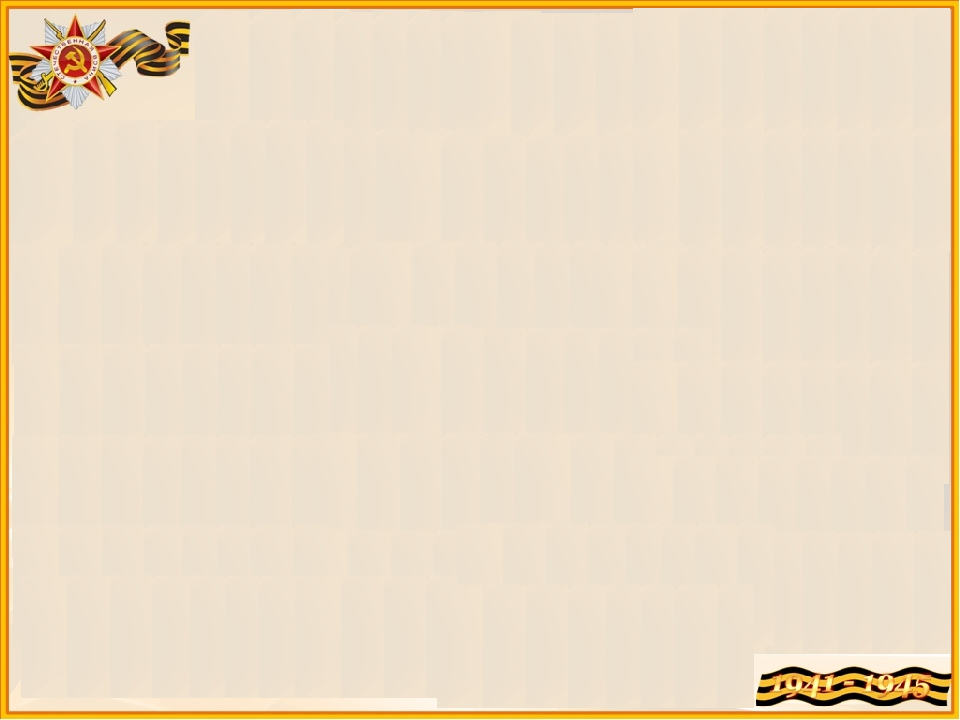 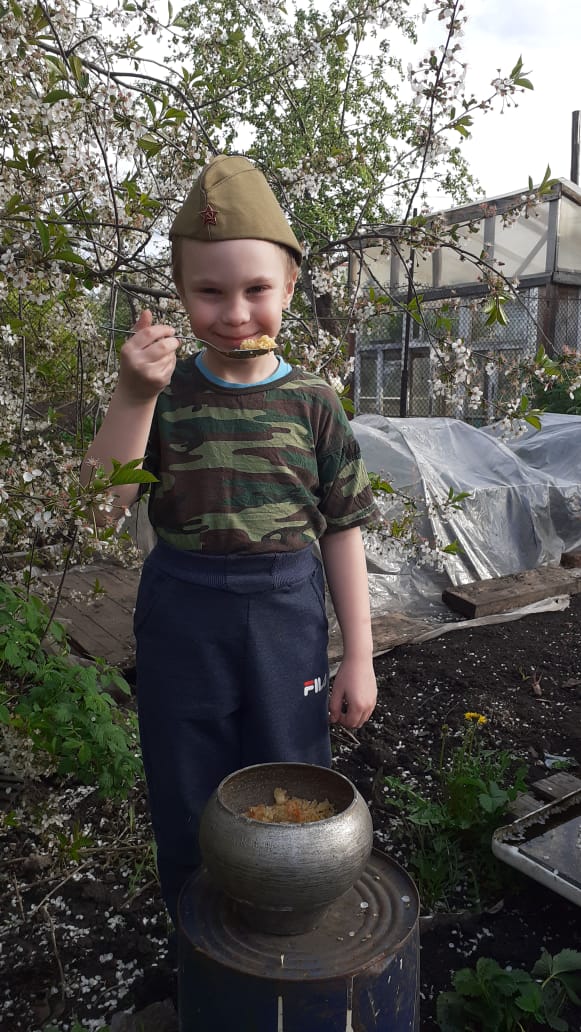 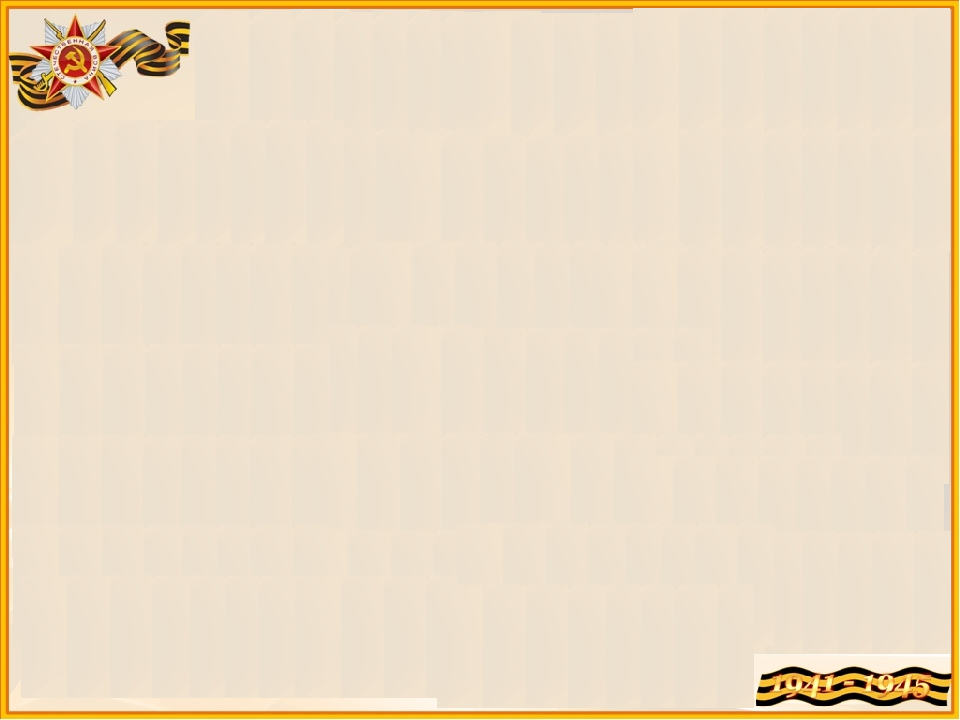 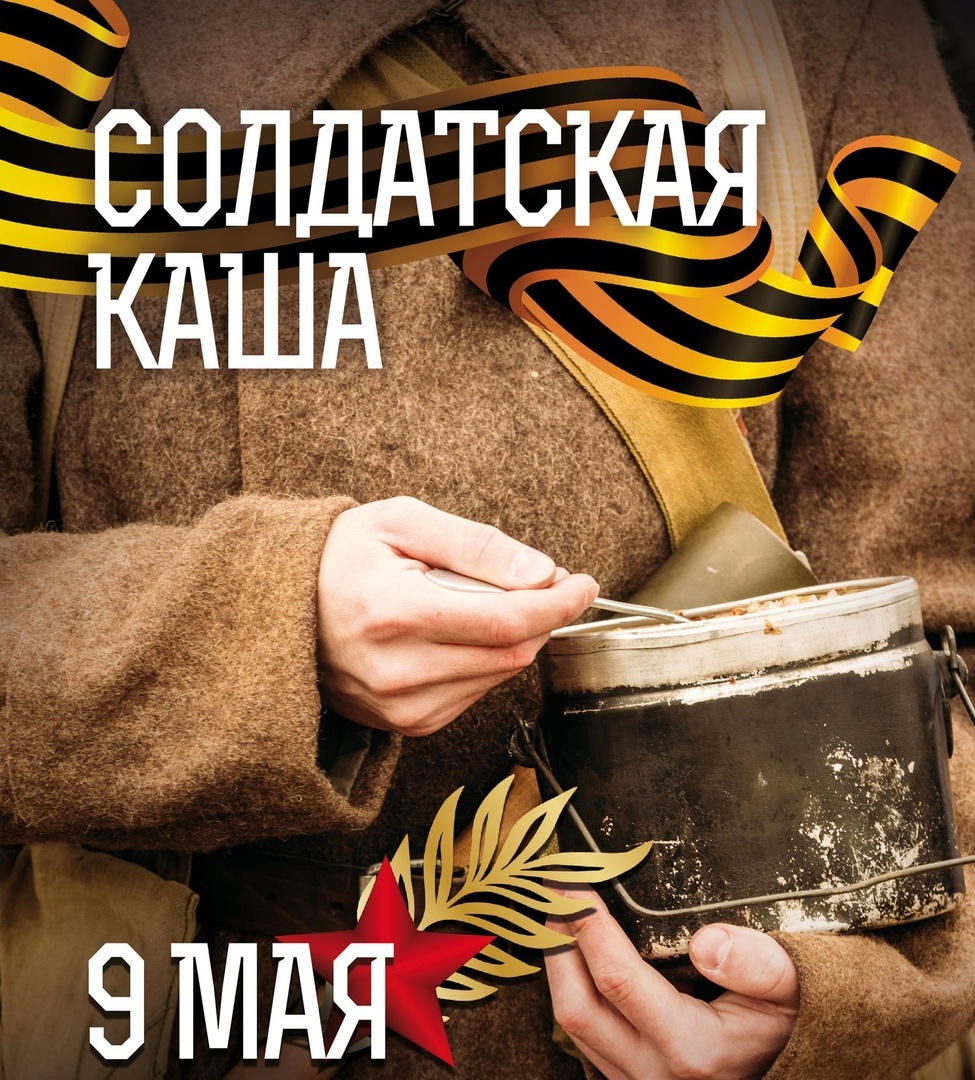